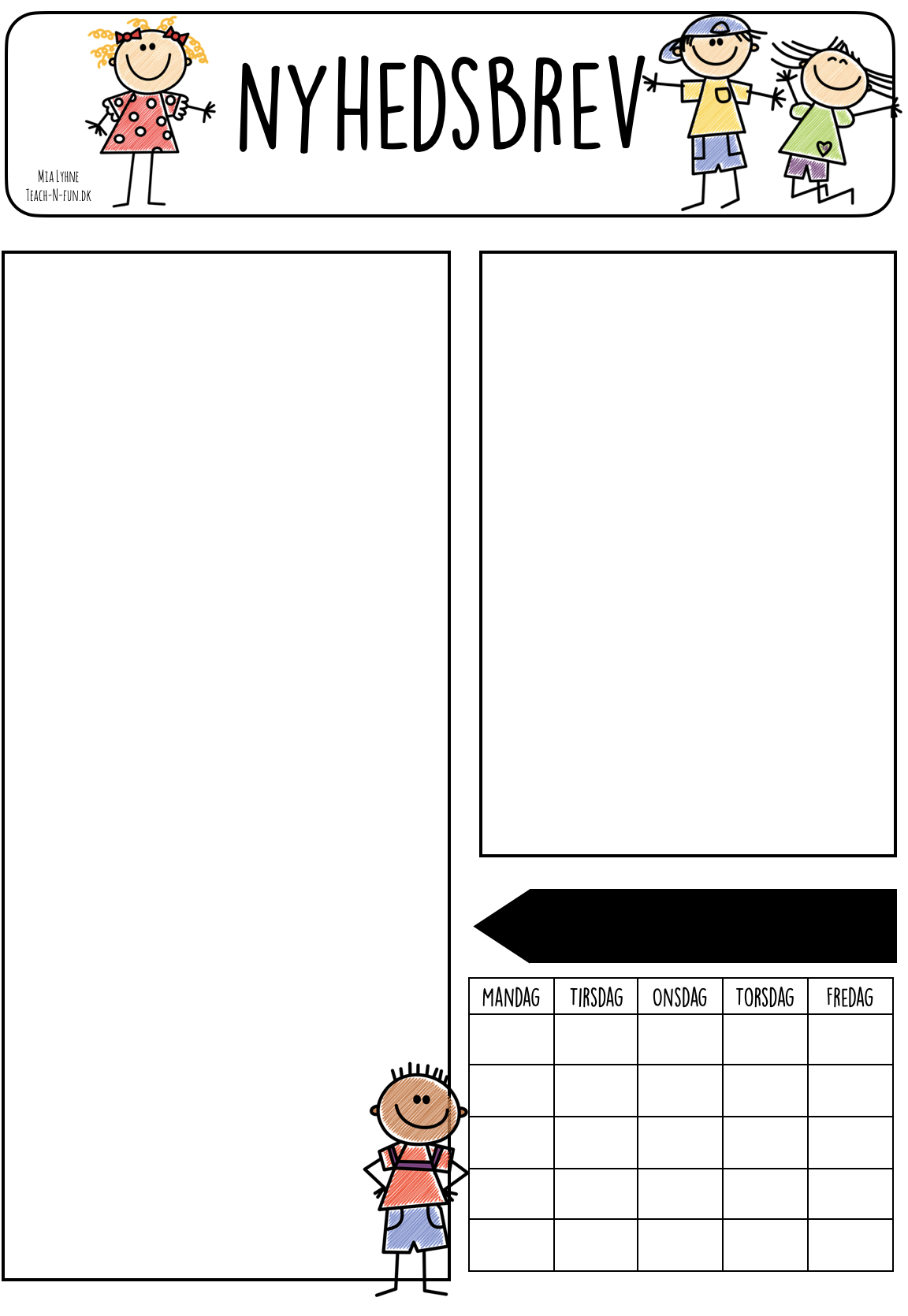 August
Skriv her.
Skriv her. Husk du kan selv redigere måneden og datoerne juhjkkjnjkk
Vigtige datoer i august
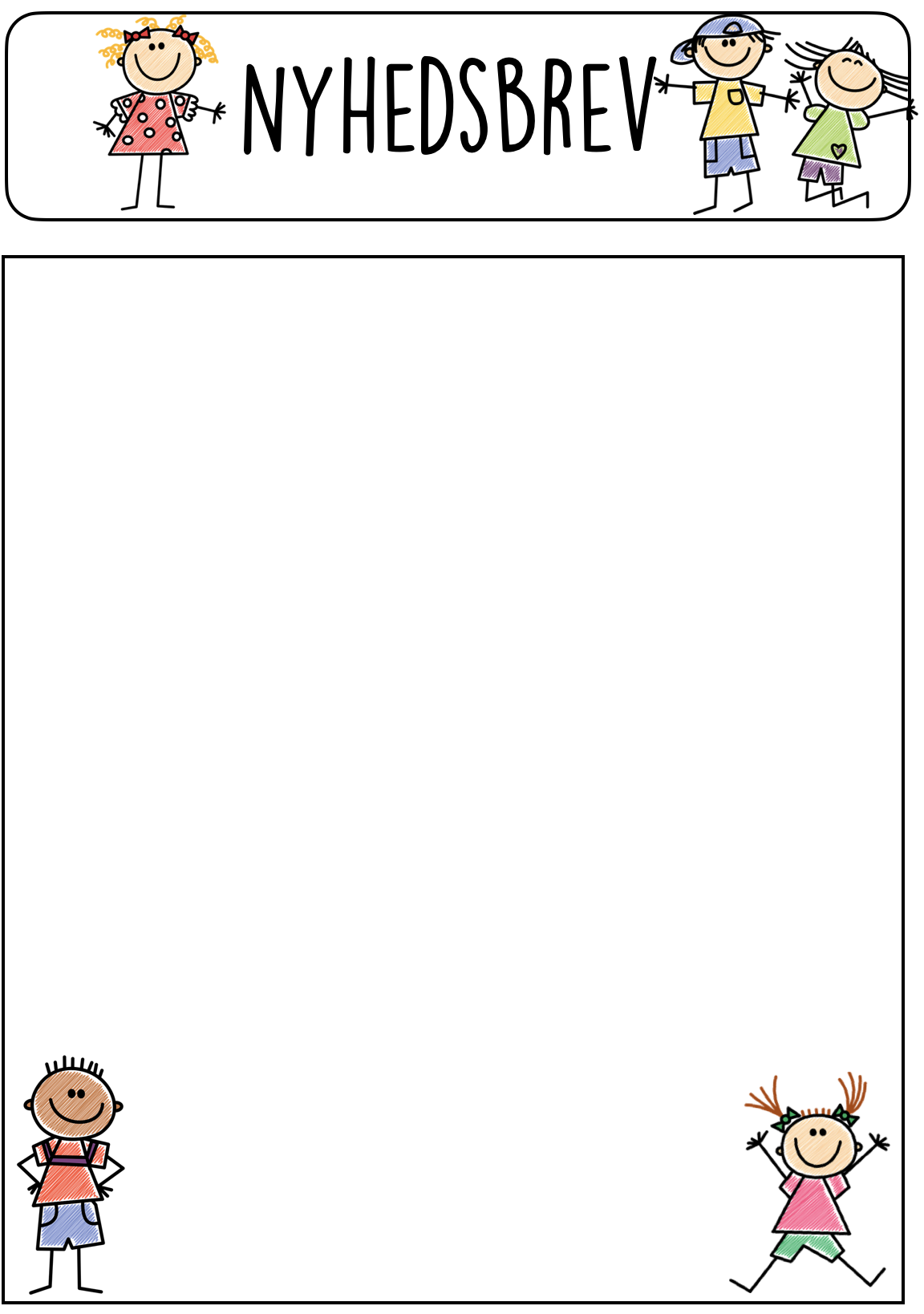 August
Skriv her.
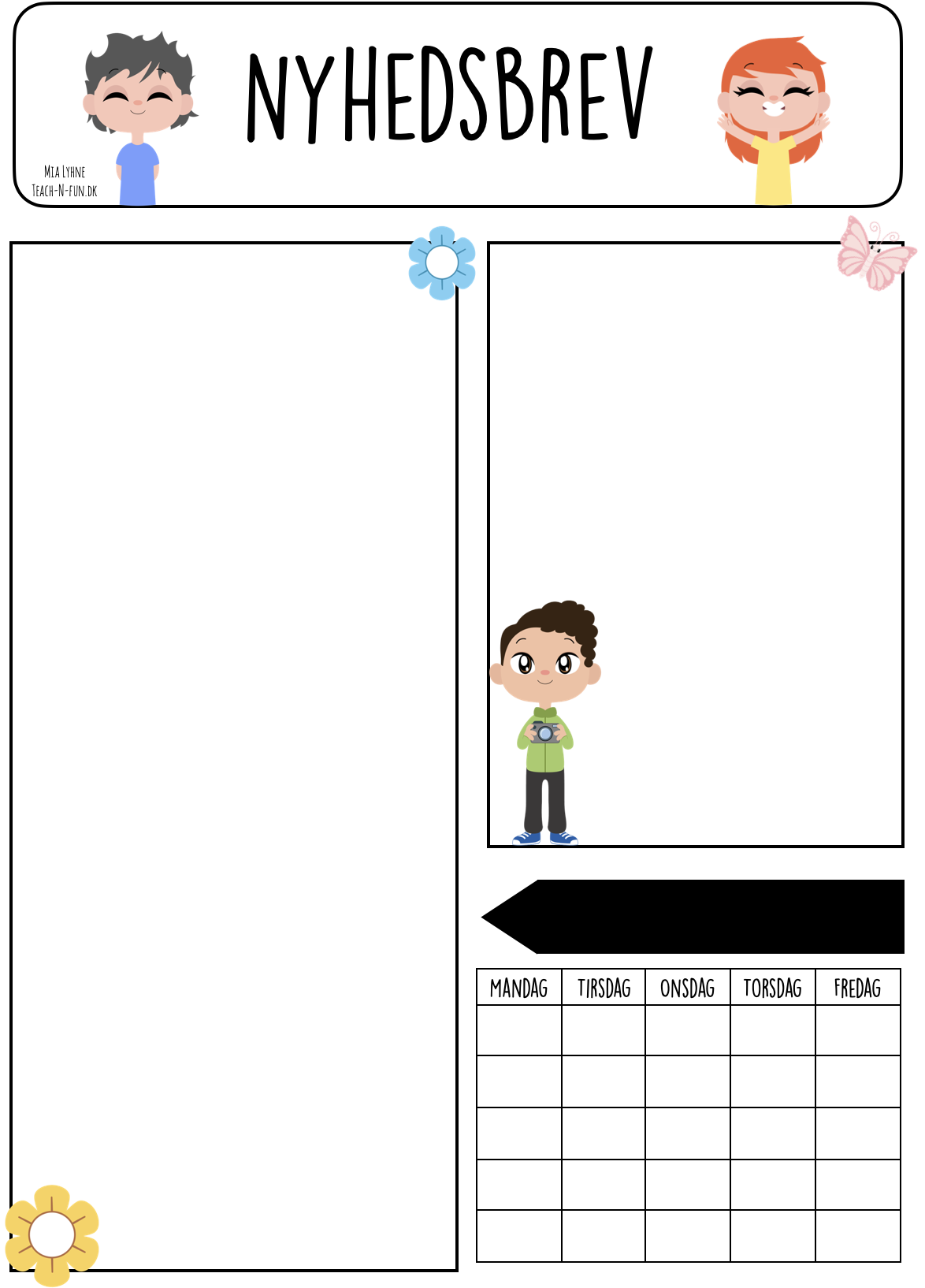 August
Skriv her.
Skriv her. Husk du kan selv redigere måneden og datoerne
Vigtige datoer i august
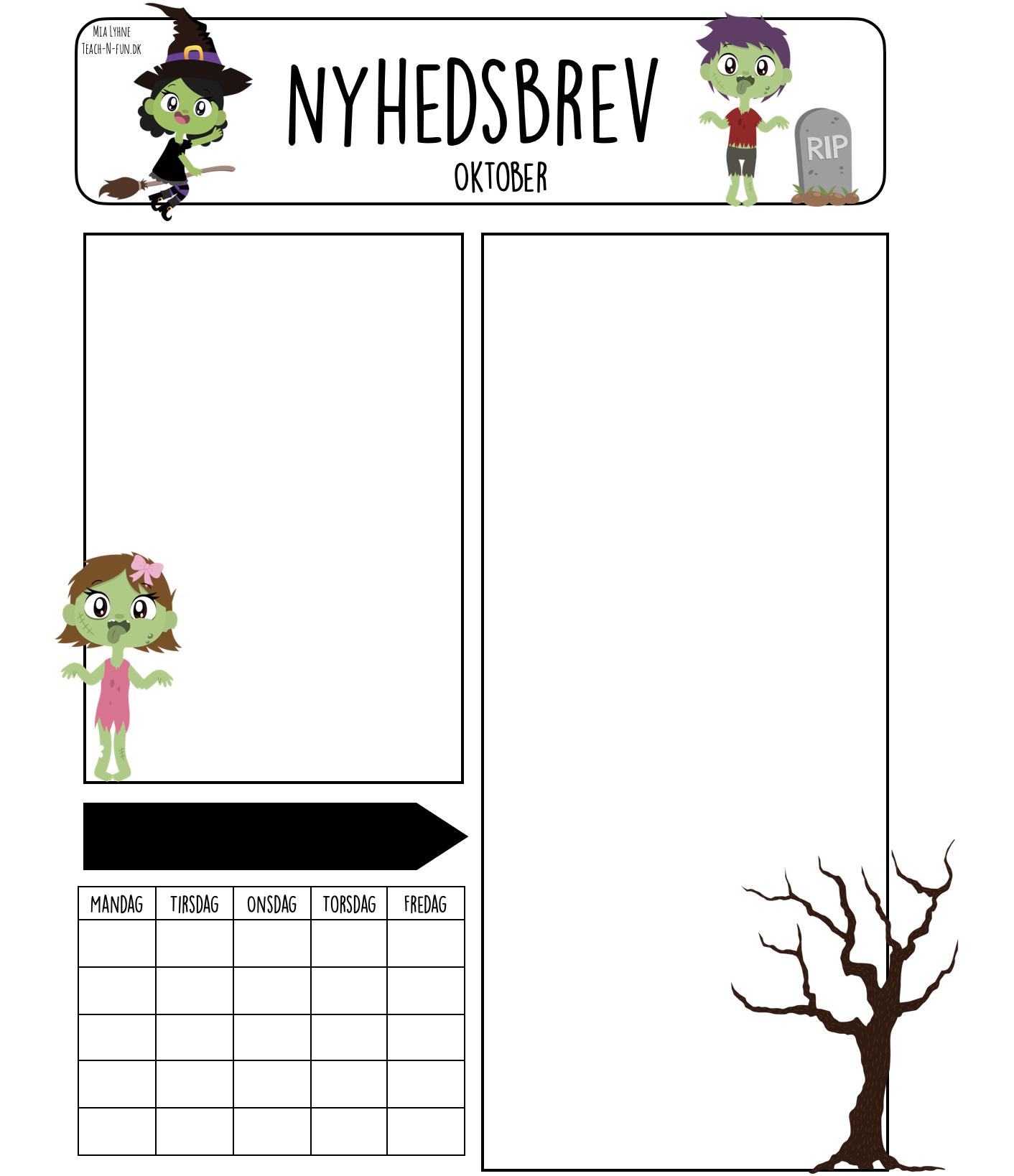 Skriv her. Husk du kan selv redigere datoerne
Skriv her. Husk du kan selv redigere datoerne
Vigtige datoer i oktober
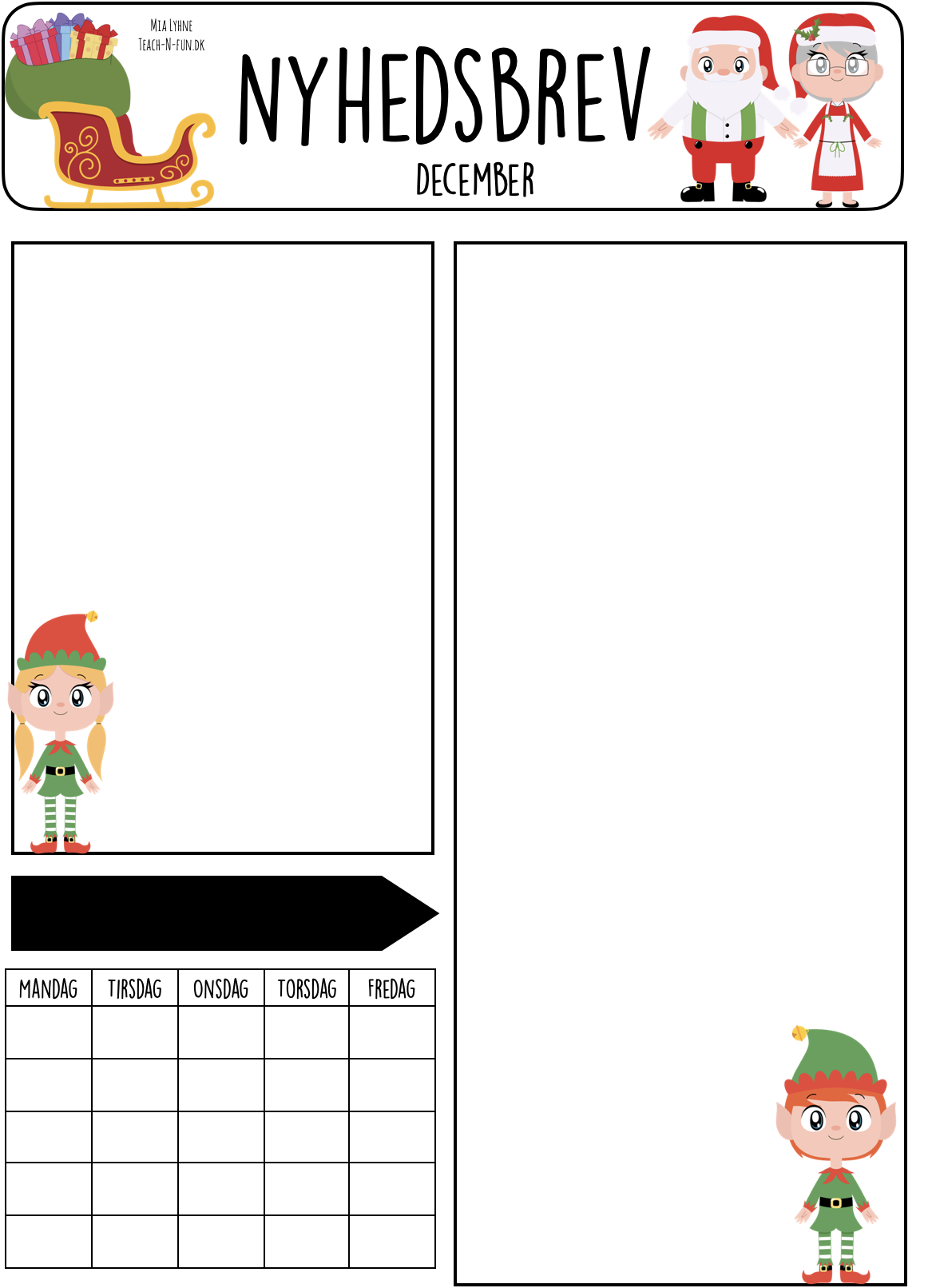 Skriv her. Husk du kan selv redigere datoerne
Skriv her. Husk du kan selv redigere datoerne
Vigtige datoer i December
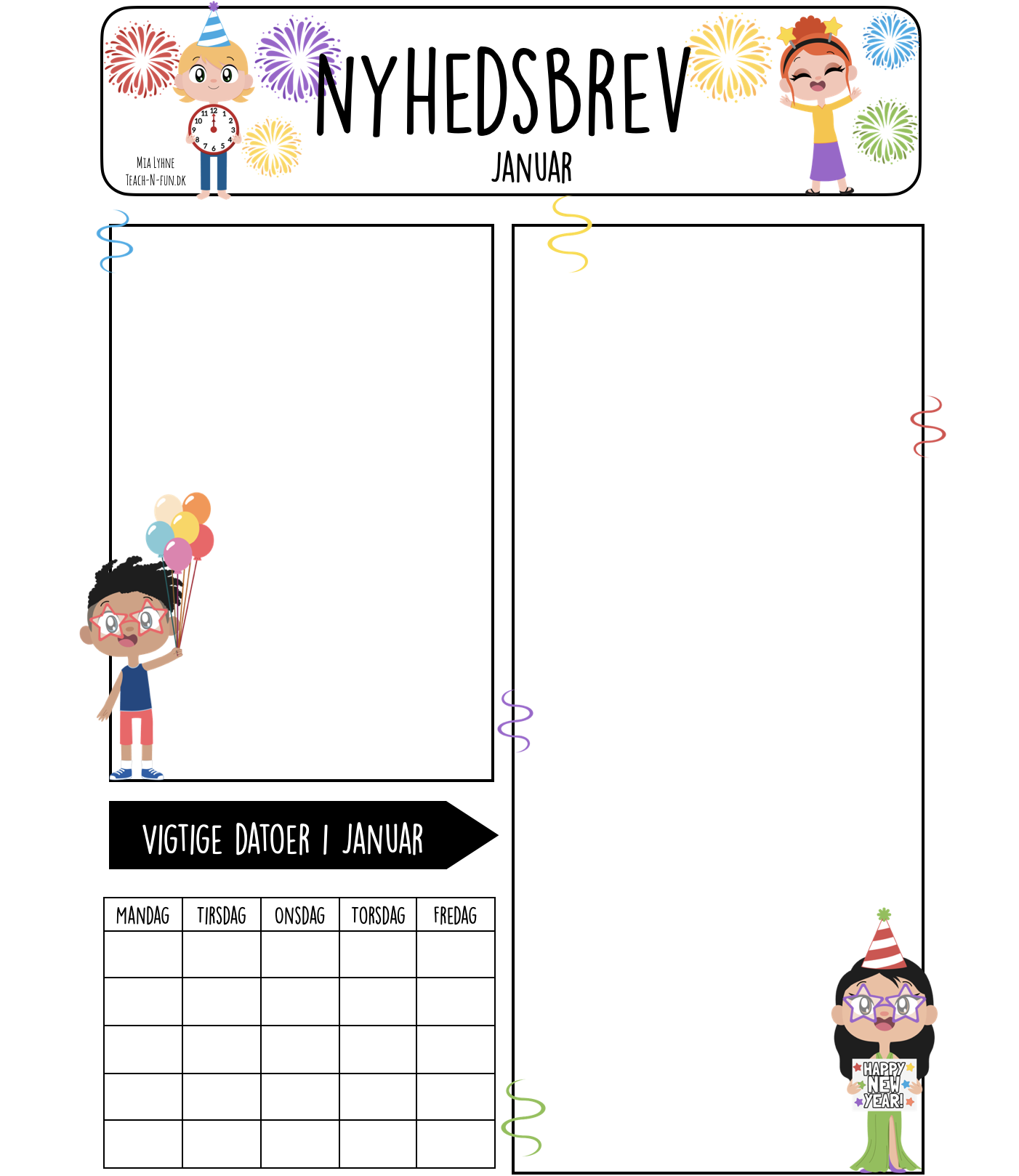 Skriv her. Husk du kan selv redigere datoerne
Skriv her. Husk du kan selv redigere datoerne